OZE Odnawialne ŹródłaEnergii
Energia Wiatrowa
Budynek : Hala sportowa w Grodzisku Wielkopolskim
PODSTAWOWE DANE TECHNICZNE HALI: · pow. płyty boiska - 1063 m2 · 293 miejsca siedzące i 200 miejsc stojących · 2 salki pomocnicze o powierzchni 91 m2 każda
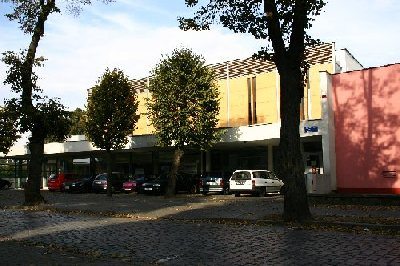 Wykaz zużycia energii:
Gazowa -  63455,24  m3 rocznie, 
    2 kotły „Witoplex” moc cieplna 417,7kW 
    225kW wydajność jednego kotła,
Elektryczna – 12933,6 W rocznie.
Propozycja zastąpienia:
ELEKTROWNIA WIATROWA- zespół urządzeń produkujących energię elektryczną, wykorzystujących do tego turbiny wiatrowe. Energia elektryczna uzyskana z wiatru jest uznawana za ekologicznie czystą, gdyż pomijając nadkłady energetyczne związane z wybudowaniem takiej elektrowni wytworzenie energii nie pociąga za sobą  spalania żadnego paliwa
Wiatraki z pionową osią obrotuP500
Dane techniczne:
    Moc – 500W
    Napięcie wyjściowe – 24V
    Średnica wiatraka – 136cm
    Wysokość wirnika – 105cm
    Zalecana wieża – 5,5m
    Waga bez wieży - 88kg
    Produktywna prędkość wiatru 4-25m/s
    Znamionowa prędkość wiatru 10m/s
    Maksymalna prędkość wiatru 40m/s 
    Koszt  ok. 10 500zł
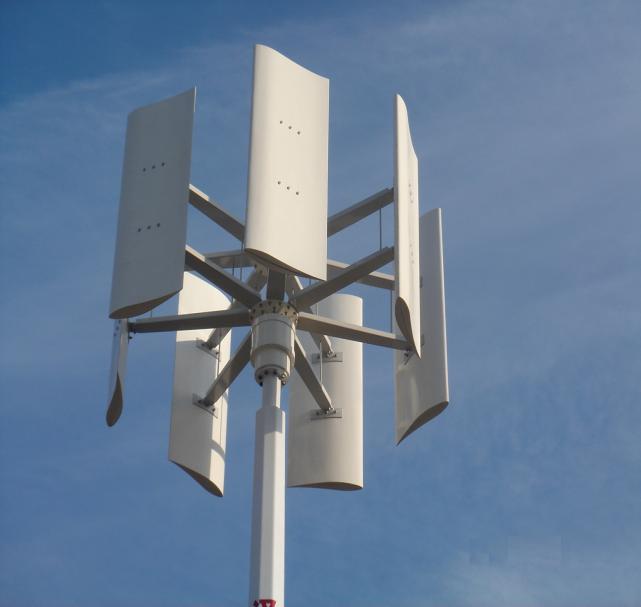 Zalety:
Prosta i lekka konstrukcja,
Działanie niezależne od kierunku wiatru,
Tańsza i prosta obsługa,
Prędkość obrotu większa od prędkości wiatru,
Cicha praca,
Brak zagrożenia dla ptaków,
Nie wytwarzają szkodliwej fali akustycznej,
Dwa wiatraki typu P500 pozwolą nam na prawie całkowite zastąpienie energii elektrycznej z sieci zużywanej przez halę sportową,  na energię powstałą w wyniku działania wiatru napędzającego turbinę wiatrową. 

Zastosowanie tych wiatraków pozwoli nam również znacznie ograniczyć zanieczyszczenie powietrza. Aktualne miesięczne to ok. 18 ton CO2 (gaz + prąd).
   Wykorzystanie wiatraków obniży emisję 
   substancji szkodliwych do ok. 11ton CO2